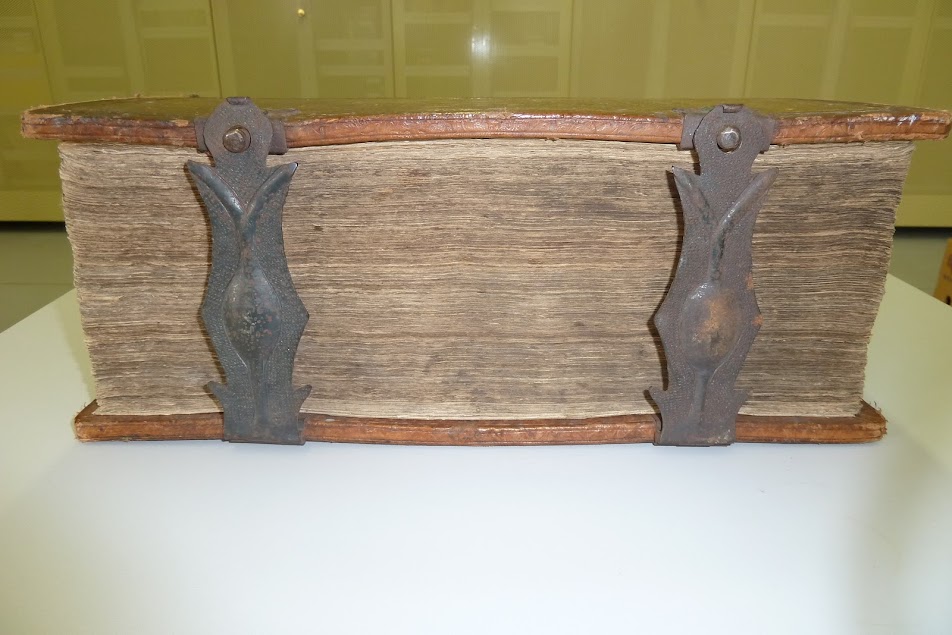 Knihovny muzeí a galerií
PROPAGAČNÍ PUBLIKACE
Dotazník
HLAVIČKA – název instituce, knihovny, adresa, URL, kontakty
 ZÁKLADNÍ INFORMACE O KNIHOVNĚ – sigla, evidenční číslo, CES, online katalog, digitální 	knihovna, celostátní adresář knihoven, adresář AMG, knihovnický program, roční 	přírůstek, počet uživatelů , počet výpůjček
 KNIHOVNÍ FOND – stručná historie knihovny, charakteristika fondu, exkluzivity, doplňky
 FOTOGRAFIE
https://forms.gle/e8KjU2gebya6AxBd9
153 odpovědí
krajští koordinátoři KK AMG

https://docs.google.com/spreadsheets/d/1SFjVDcPCqYcQc9JKRO6yJxiz1GA8N_mJfJk4jc5vn_E/edit?usp=sharing
Fotografie
https://drive.google.com/drive/folders/1p1rWa-f1E1wrRa4kbmbR5zU-_fBo6seW

https://drive.google.com/drive/folders/1p1rWa-f1E1wrRa4kbmbR5zU-_fBo6seW?usp=sharing
Děkujeme za spolupráci!
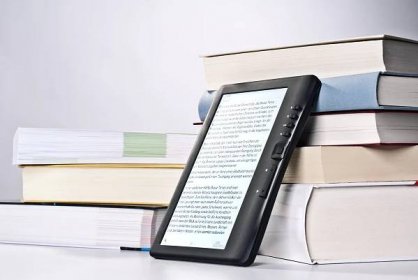